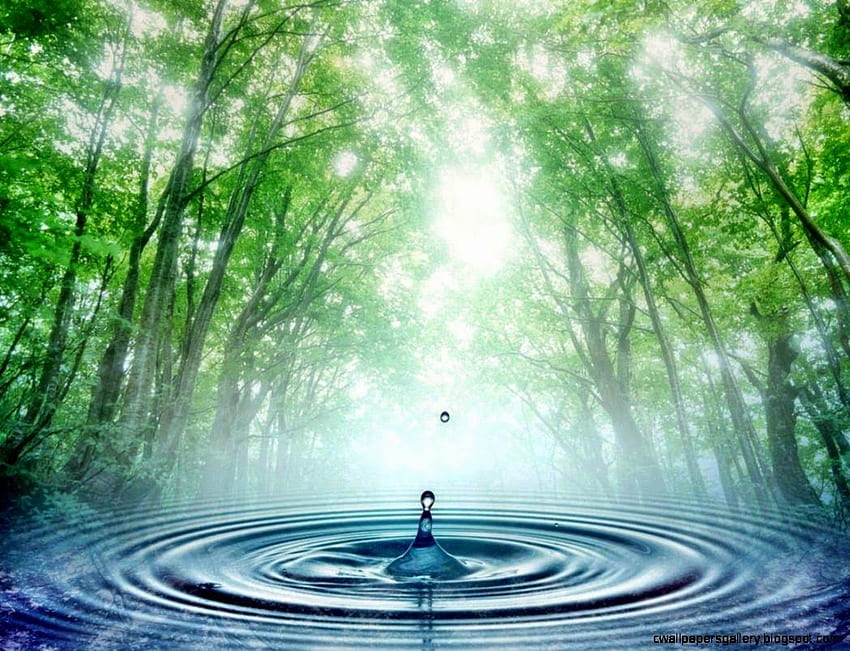 স্বাগতম
শিক্ষক পরিচিতি
নামঃ উমেশ চন্দ্র দাস। 
পদবীঃ প্রধান শিক্ষক।
বিদ্যালয়ের নামঃ পশ্চিম চর আলগী সরকারি প্রাথমিক বিদ্যালয়।
রামগতি,লক্ষ্মীপুর।
পাঠ পরিচিতি
শ্রেণিঃদ্বিতীয়
বিষয়ঃগণিত।
অধ্যায়ঃ৭
পাঠঃ১
তারিখঃ…… /০৫/২০২৪ইং
সময়ঃ ৪০ মিনিট
শিখন ফল
১৫.১.১-  ১০০টাকা পর্যন্ত প্রচলিত নোট চিনে বলতে পারবে।
১৫.১.২-     মুদ্রা ও নোট বিনিময় করতে পারবে।
নিচে কী কী ছবি দেখতে পাচ্ছ?
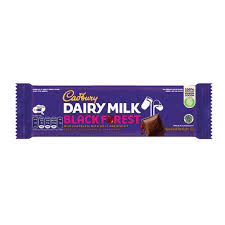 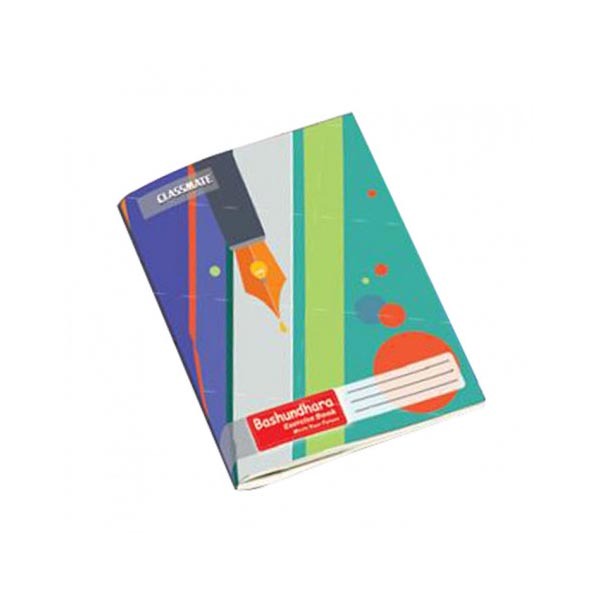 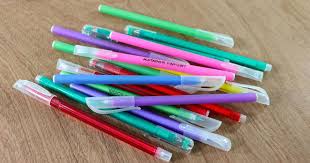 খাতা
চকলেট
কলম
এগুলো দোকান থেকে কিনে আমরা দোকানদারকে কি দিই?
টাকা
আমাদের দেশের মুদ্রা ও নোটের নাম কি?
টাকা
পাঠের শিরোনাম
বাংলাদেশের মুদ্রা ও নোট
বাস্তব উপকরণ হিসাবে মুদ্রা ও নোট দেখাব এবং চিনিয়ে দেব।
প্রচলিত মুদ্রা
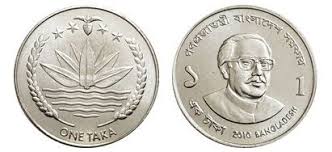 ১ টাকা
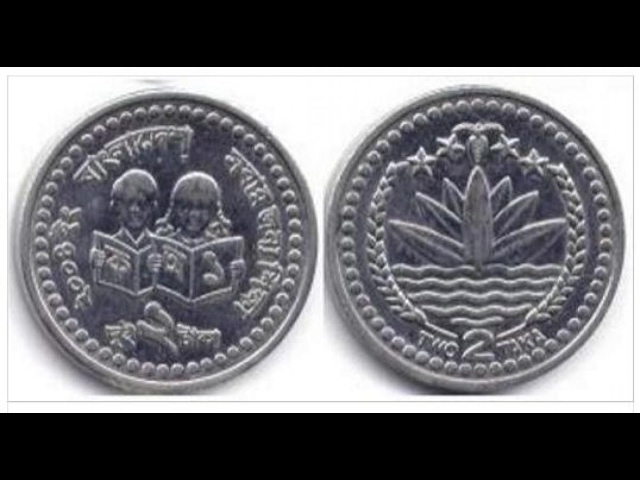 ২ টাকা
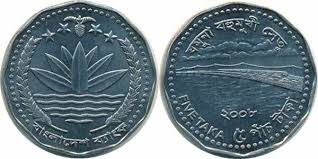 ৫ টাকা
বাংলাদেশের প্রচলিত নোট
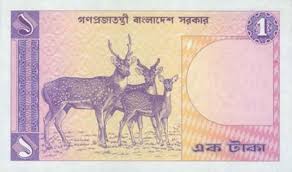 ১ টাকা
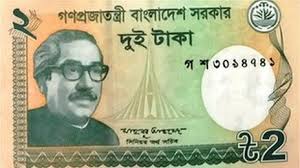 ২ টাকা
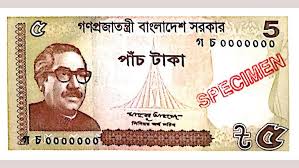 ৫ টাকা
বাংলাদেশের প্রচলিত নোট
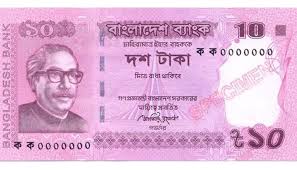 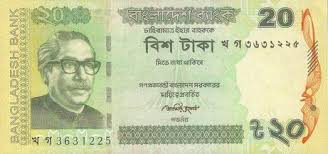 ১০ টাকা
২০ টাকা
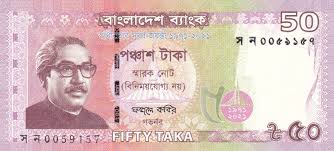 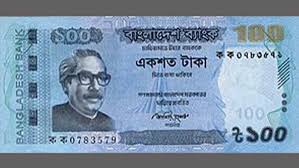 ৫০ টাকা
১০০ টাকা
তোমাদের বইয়ের ৭৪ পৃষ্ঠা খোল
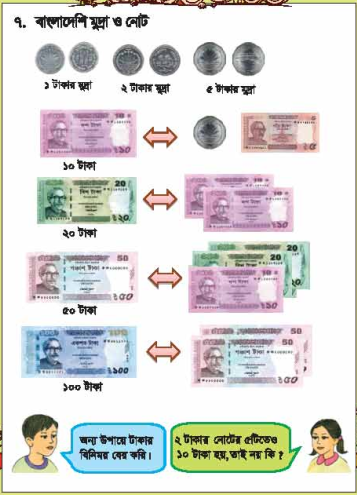 কাগজ কেটে বিভিন্ন ধরণের মুদ্রা ও নোট তৈরি করি।
৫ টাকা
১ টাকা
২ টাকা
১০ টাকা
২০ টাকা
৫০ টাকা
১০০ টাকা
তৈরি টাকা দিয়ে মিল করি
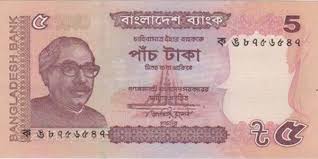 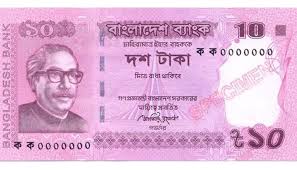 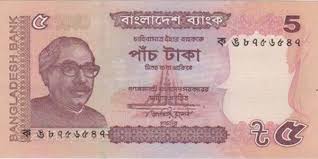 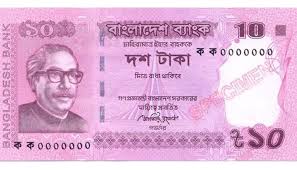 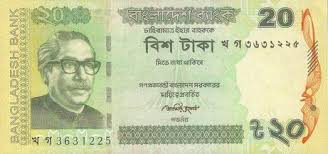 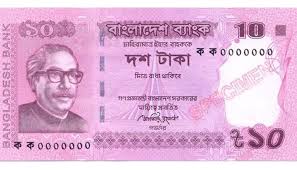 মিল করি
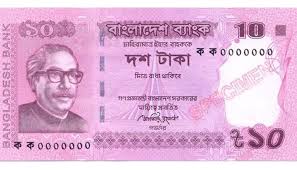 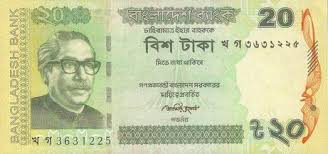 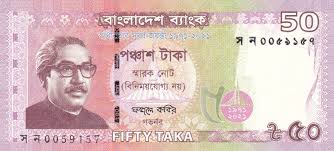 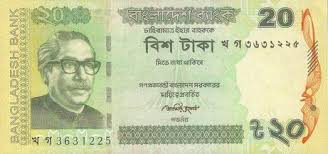 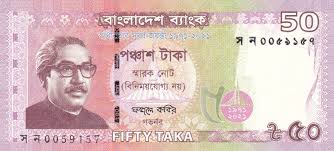 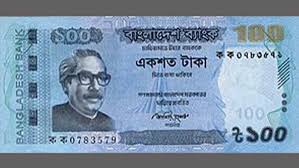 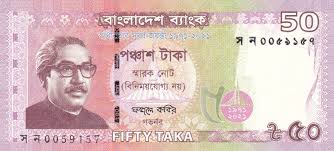 দলীয় কাজ
3ভাবে
১ ভাবে
৩ ভাবে
ধন্যবাদ
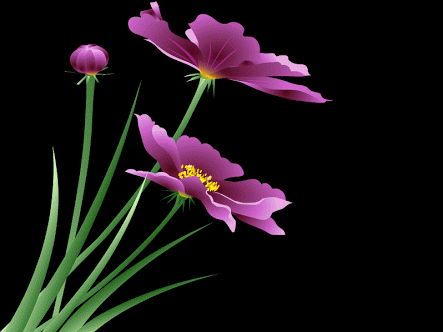